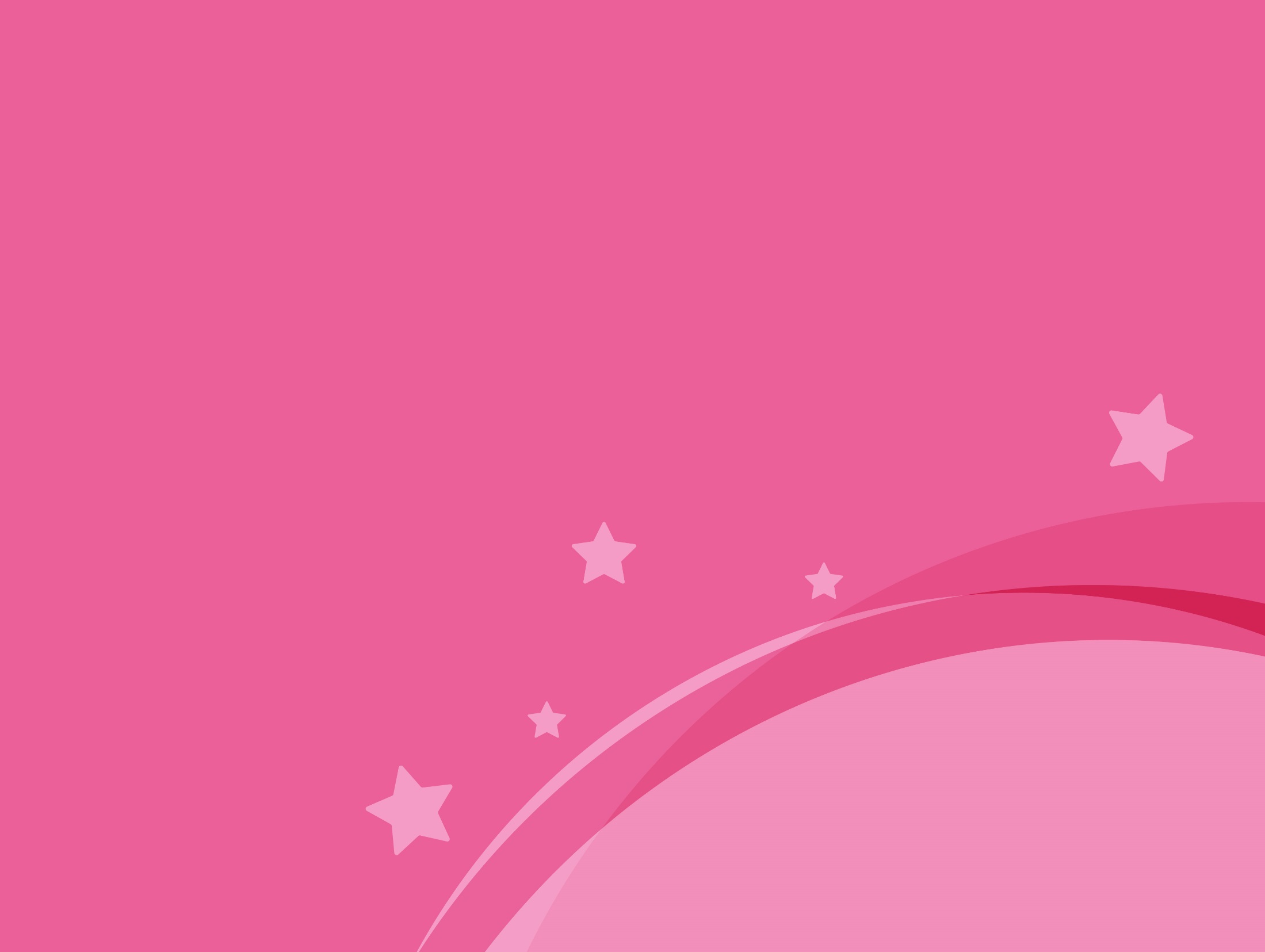 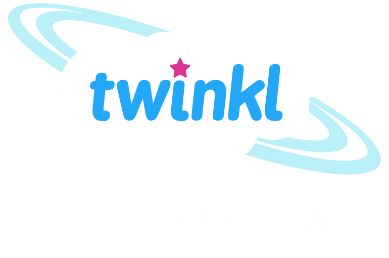 Science
Animals Including Humans
Year One
Science | Year 3 | Animals Including Humans | Types of Skeletons | Lesson 2
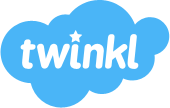 Aim
I can sort animals based on their skeletons.
Success Criteria
I can name the three different types of skeletons.
I can explain the pros and cons of different types of skeletons.
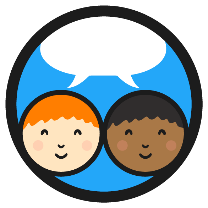 Skeleton
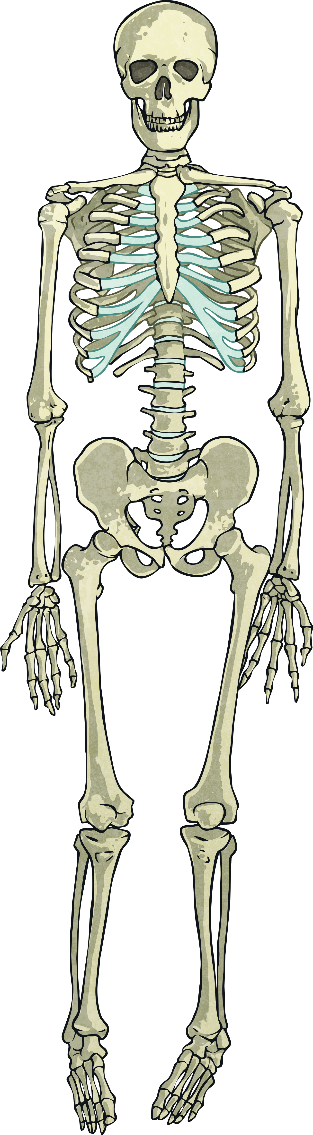 What do you associate with the word skeleton?
Vertebrates and Invertebrates
The difference between vertebrates and invertebrates is simple!
…and invertebrates don’t
Vertebrates have a backbone (spine)…
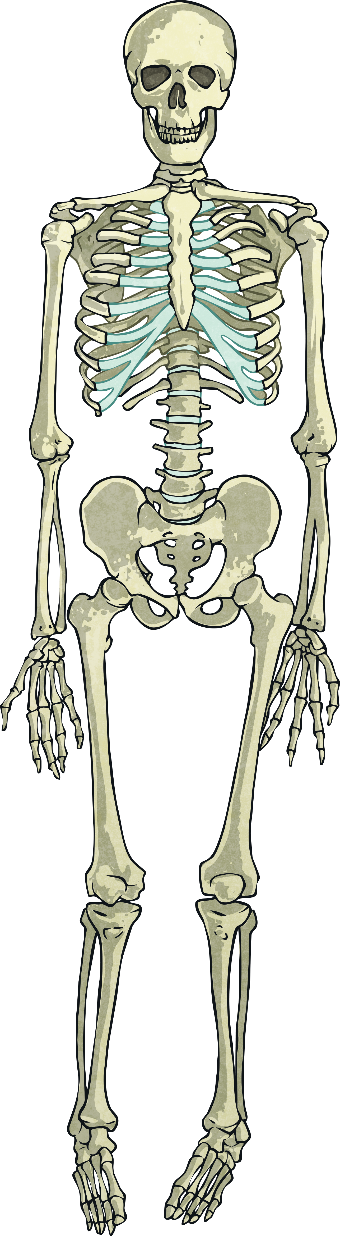 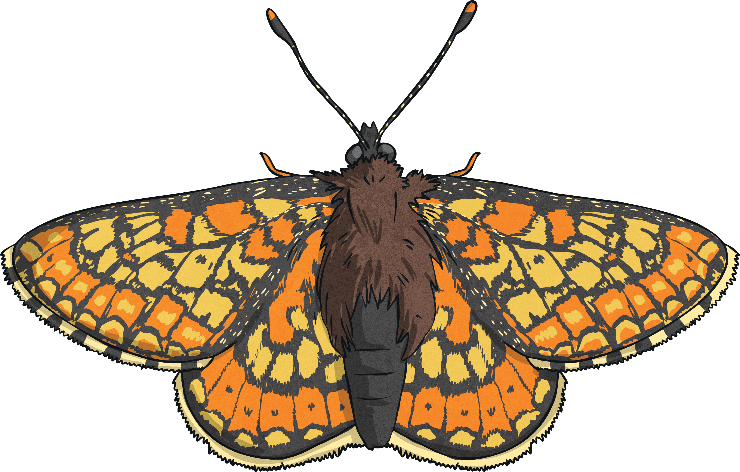 Backbone
(spine)
vertebrate
invertebrate
Now let’s see if you can categorise animals as vertebrates or invertebrates.
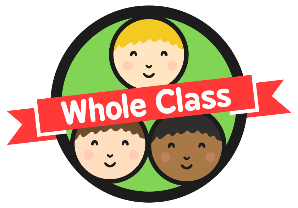 Vertebrate or InvertebrateQuiz!
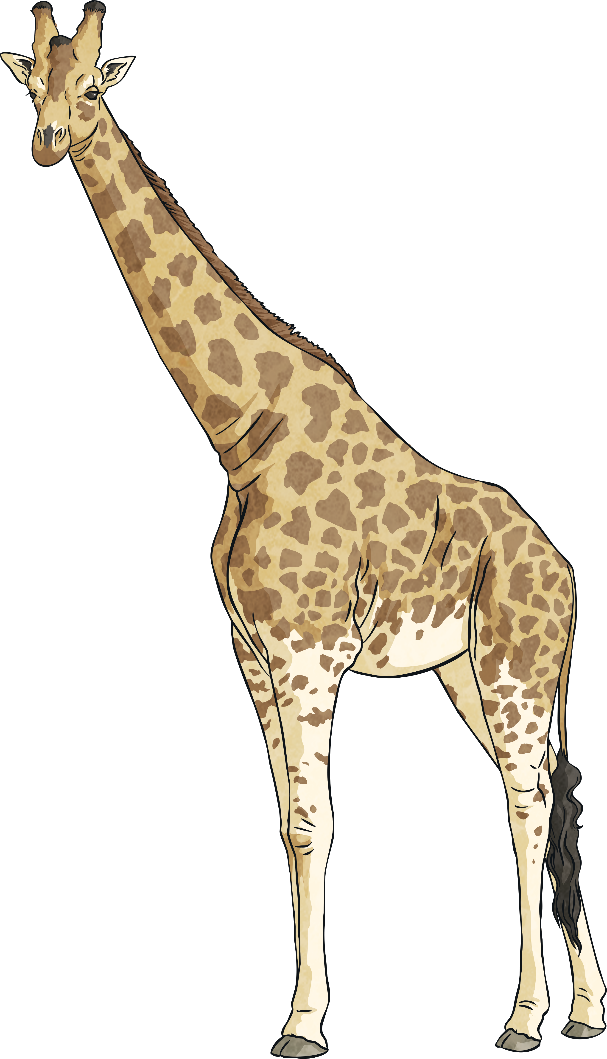 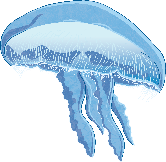 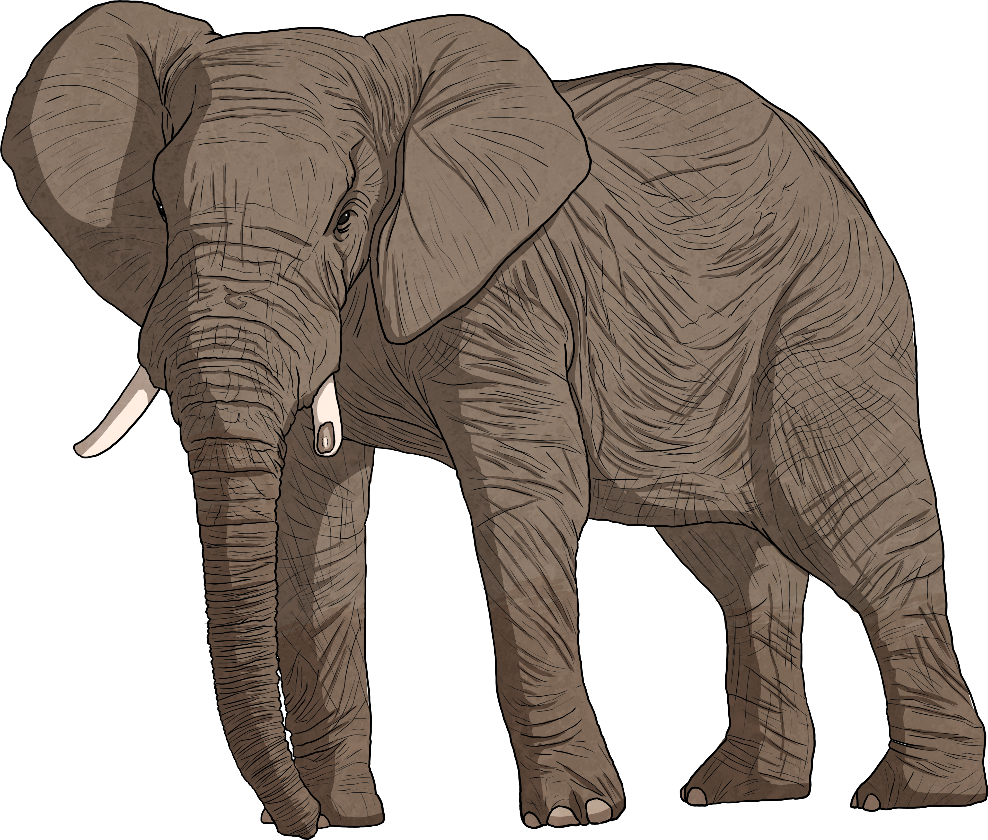 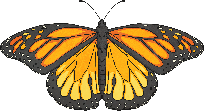 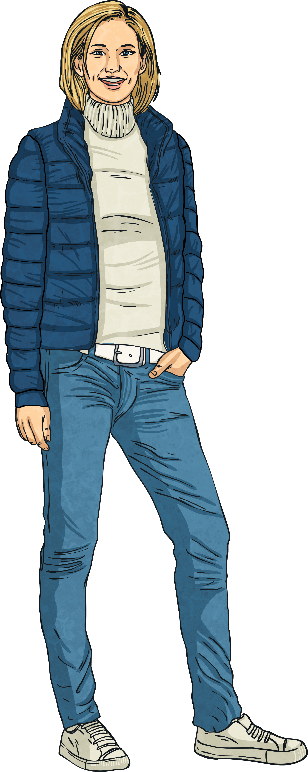 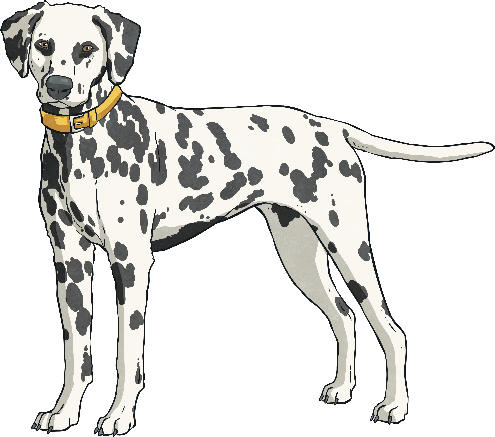 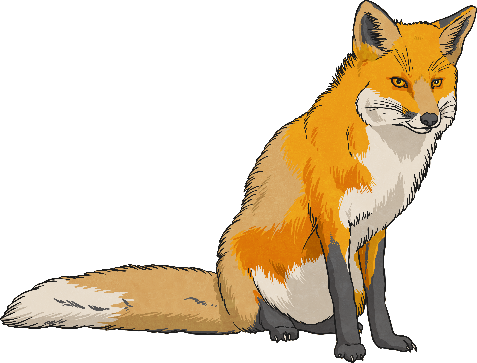 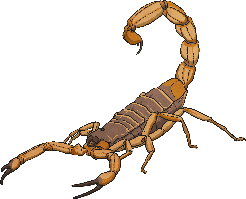 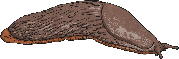 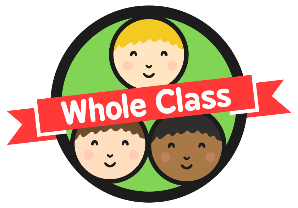 Dog
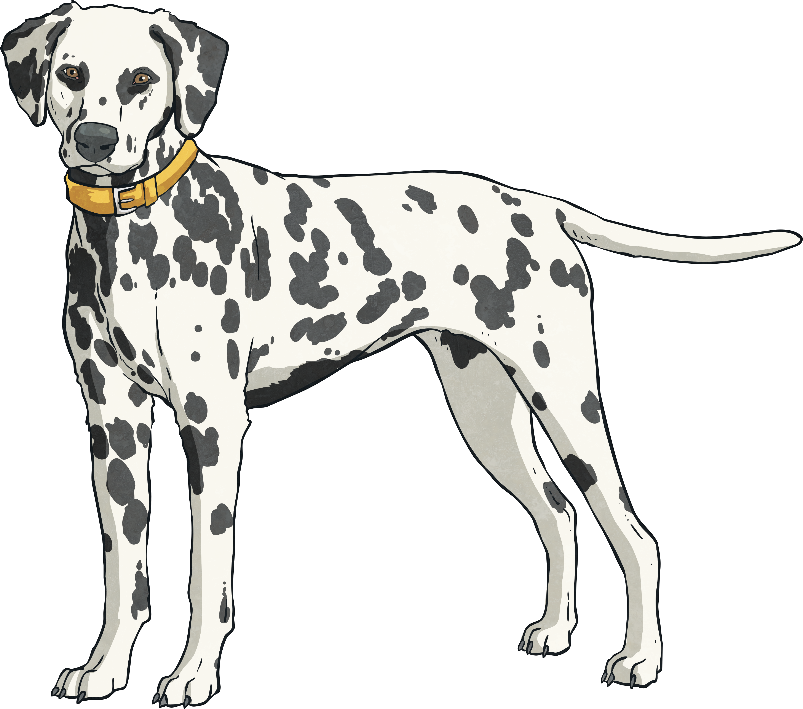 Invertebrate
Vertebrate
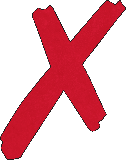 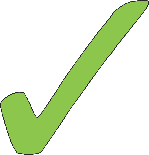 Invertebrate
Vertebrate
or
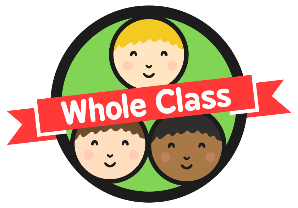 Worm
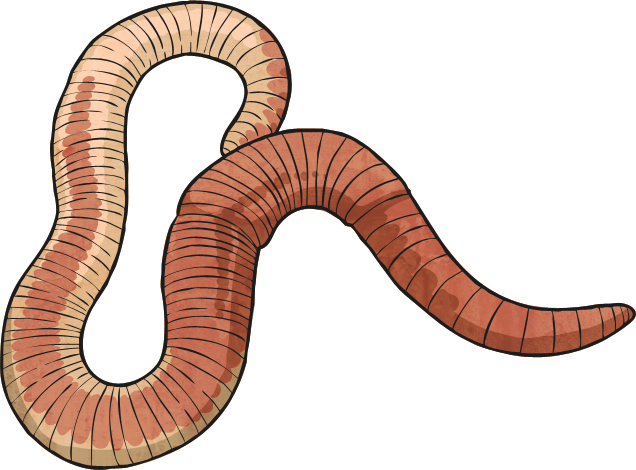 Invertebrate
Invertebrate
Vertebrate
Vertebrate
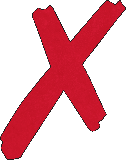 or
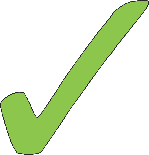 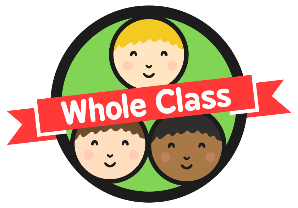 Dinosaur
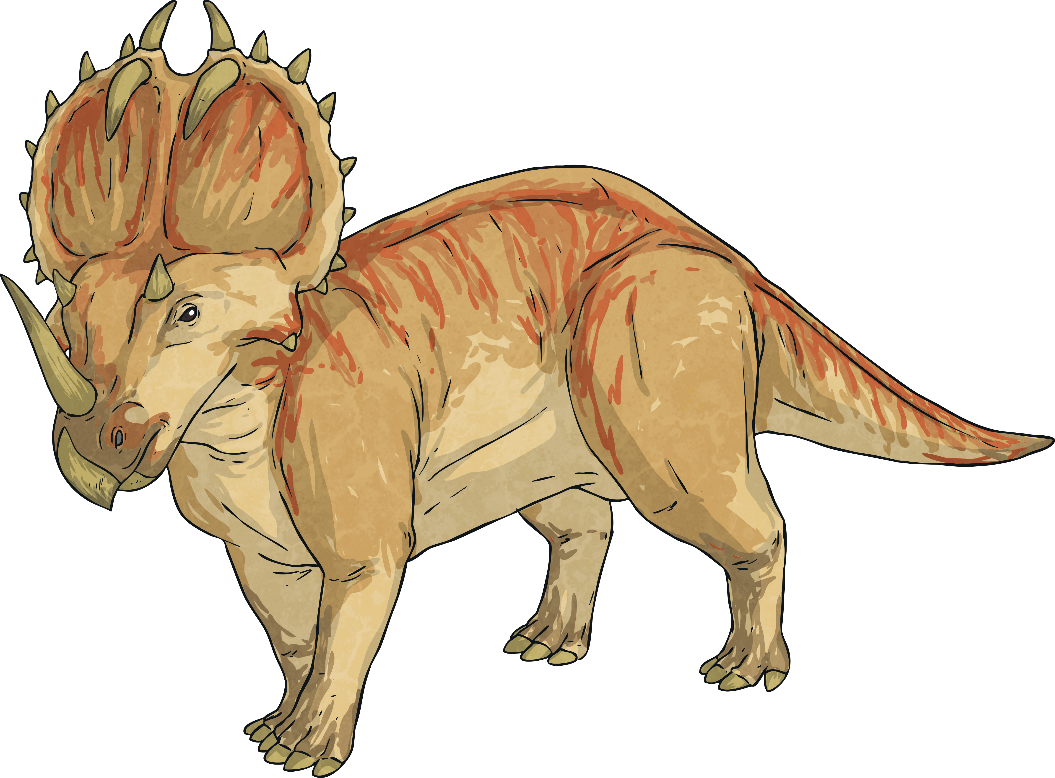 Invertebrate
Vertebrate
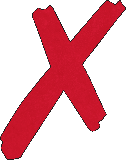 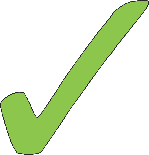 Invertebrate
Vertebrate
or
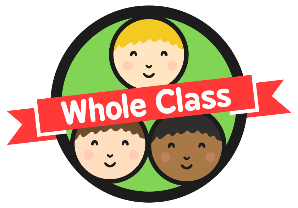 Human
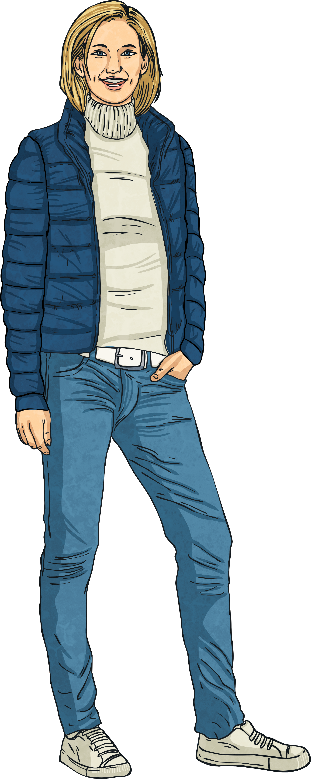 Invertebrate
Vertebrate
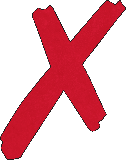 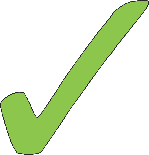 Invertebrate
Vertebrate
or
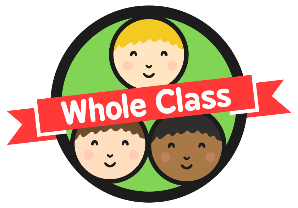 Fish
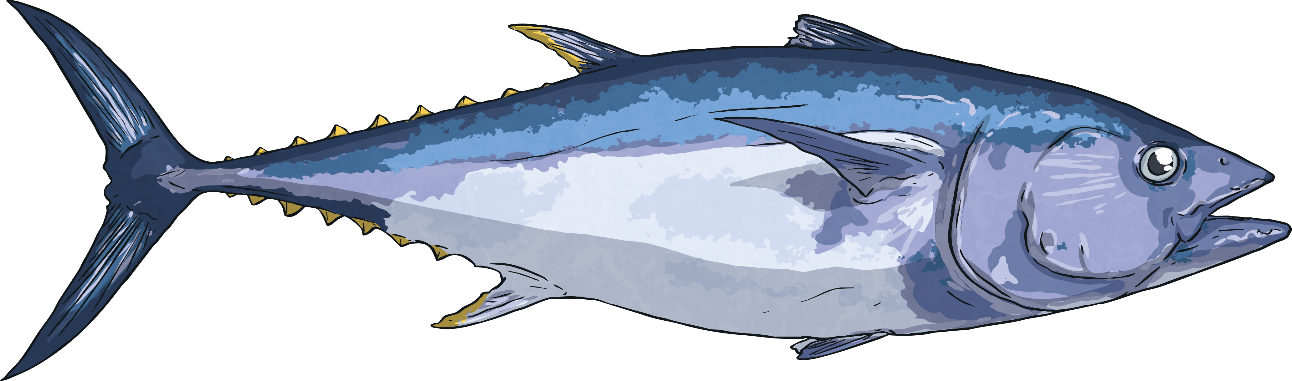 Invertebrate
Vertebrate
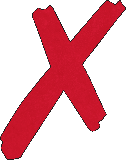 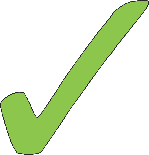 Invertebrate
Vertebrate
or
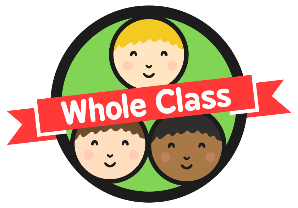 Jellyfish
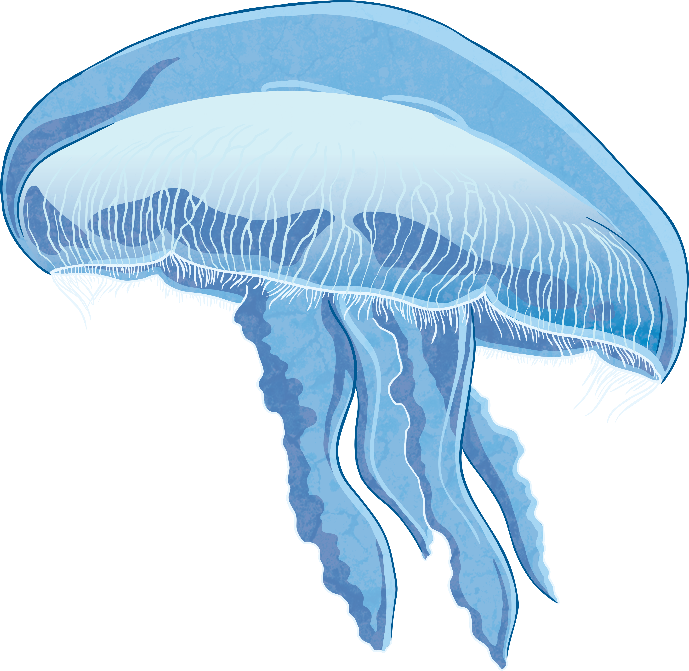 Invertebrate
Invertebrate
Vertebrate
Vertebrate
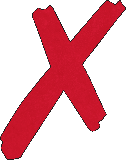 or
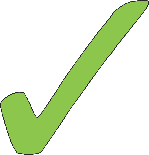 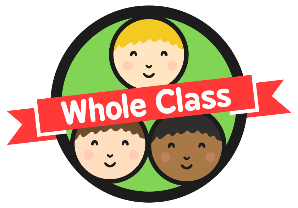 Butterfly
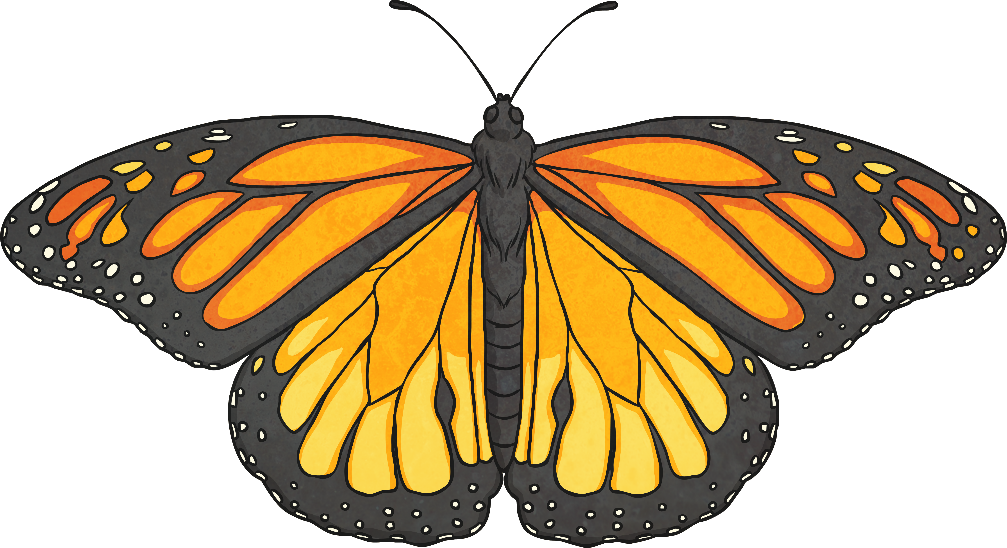 Invertebrate
Invertebrate
Vertebrate
Vertebrate
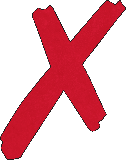 or
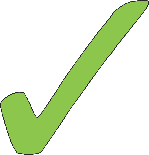 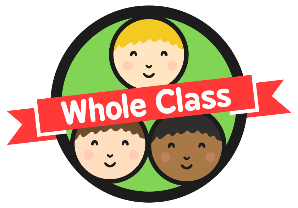 Types of Skeletons
A further classification of skeletons comes from if an animal has a skeleton and where it is. 

All vertebrates have an endoskeleton. However invertebrates can be divided again between those with an exoskeleton and those with a hydrostatic skeleton.
vertebrate
invertebrate
endoskeleton
exoskeleton
hydrostatic skeleton
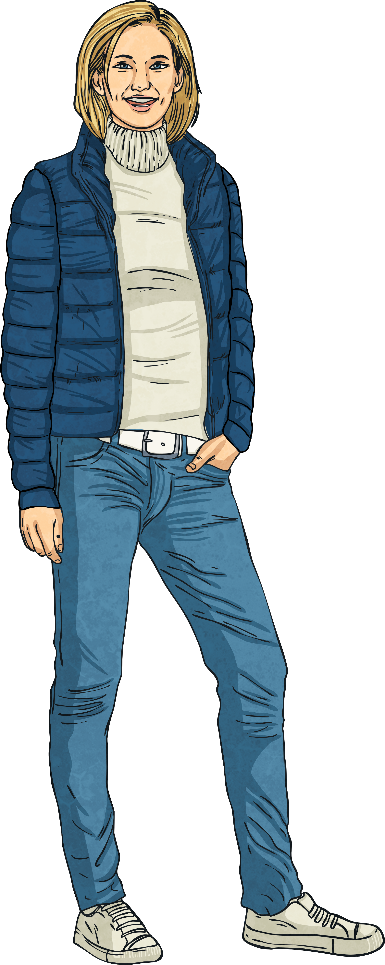 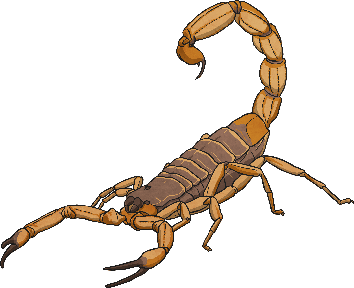 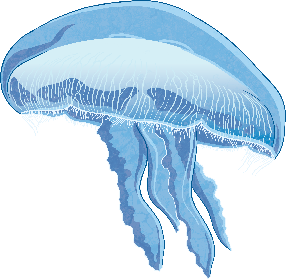 What do you think the words endoskeleton, exoskeleton and hydrostatic skeleton mean?
Endoskeletons
Animals with endoskeletons have skeletons on the inside of their bodies.
Endoskeletons are lighter than exoskeletons.
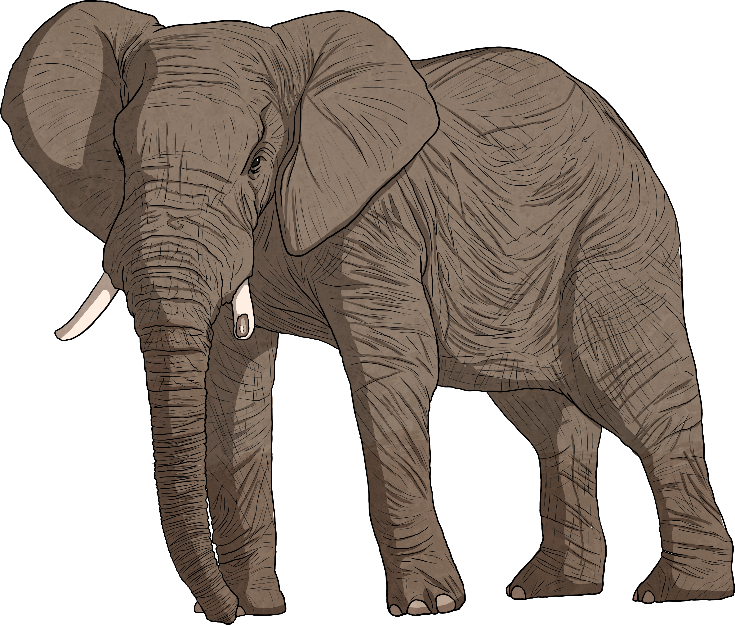 As the animal grows so does their skeleton.
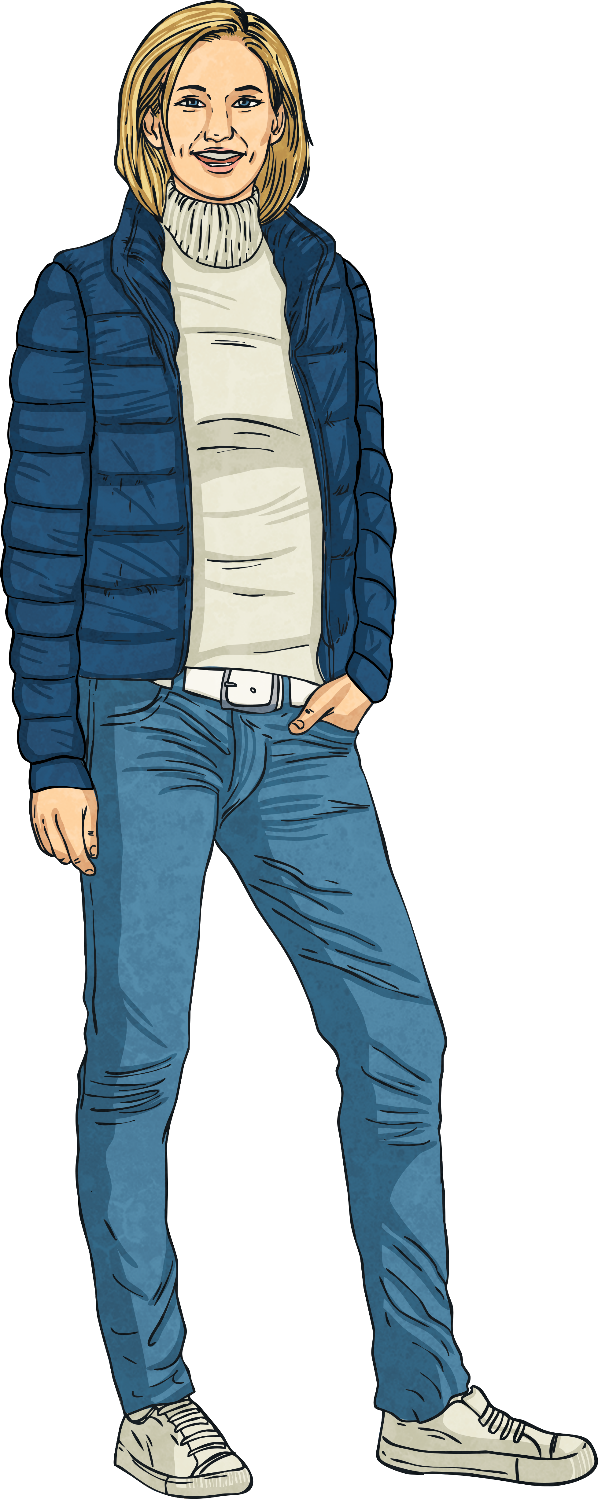 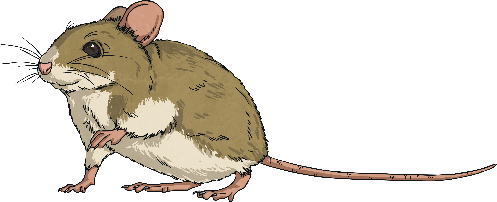 Exoskeletons
Animals with exoskeletons have their skeletons on the outside!
Watch the followingclip to see how they shed their skeletons(clip the crab below).
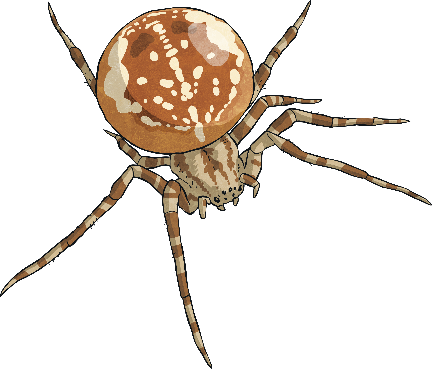 Exoskeletons do not grow with the animal. Therefore the animal has to shed its skeleton and produce a new one!
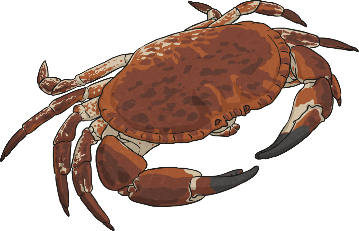 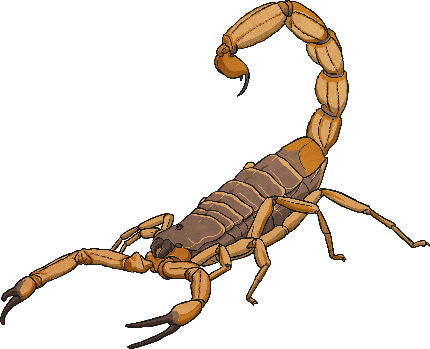 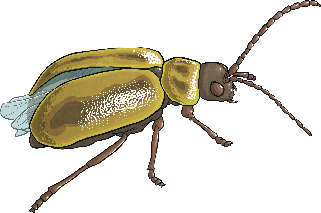 Hydrostatic Skeletons
Animals with hydrostatic skeletons don’t actually have any bones!
All animals with hydro-static skeletons are invertebrates.
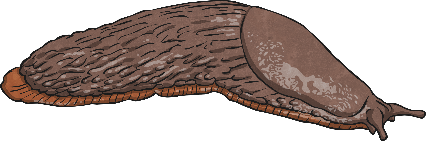 Instead these animals have a fluid-filled compartment in their body called a coelom.
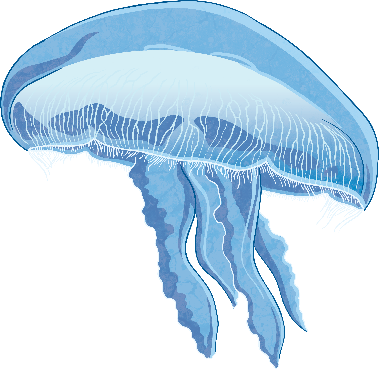 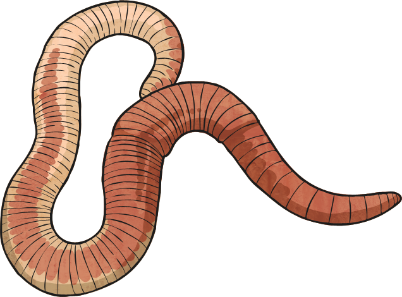 Skeleton Types
endoskeleton
exoskeleton
hydrostatic skeleton
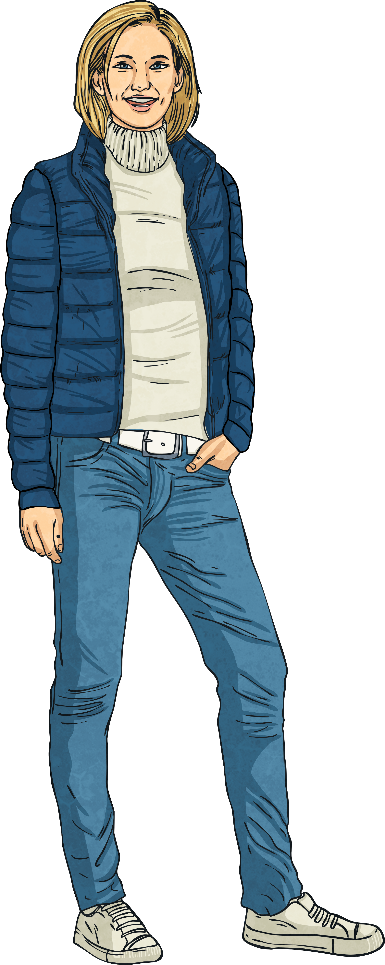 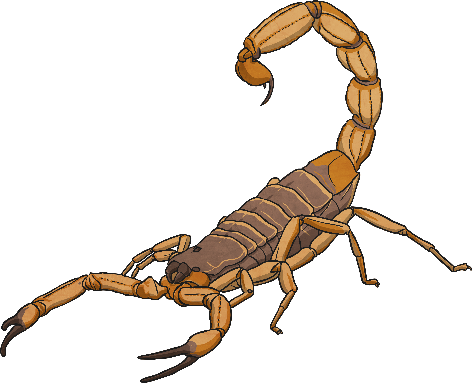 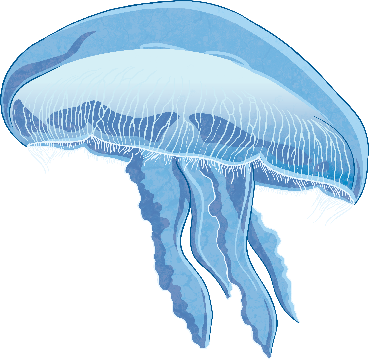 Can you think of an example of an animal with an exoskeleton, endoskeleton or hydrostatic skeleton?
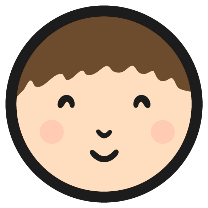 Sorting Skeleton Types
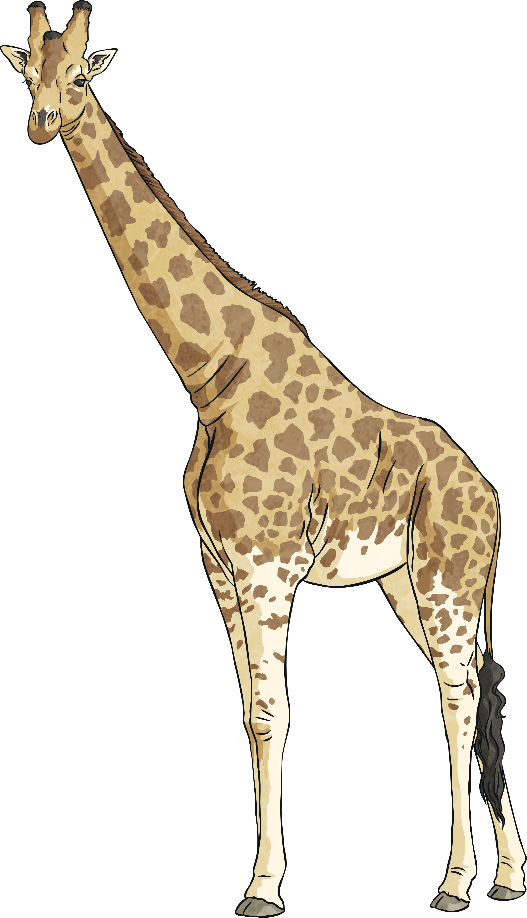 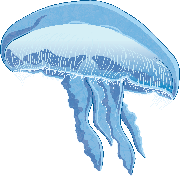 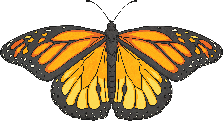 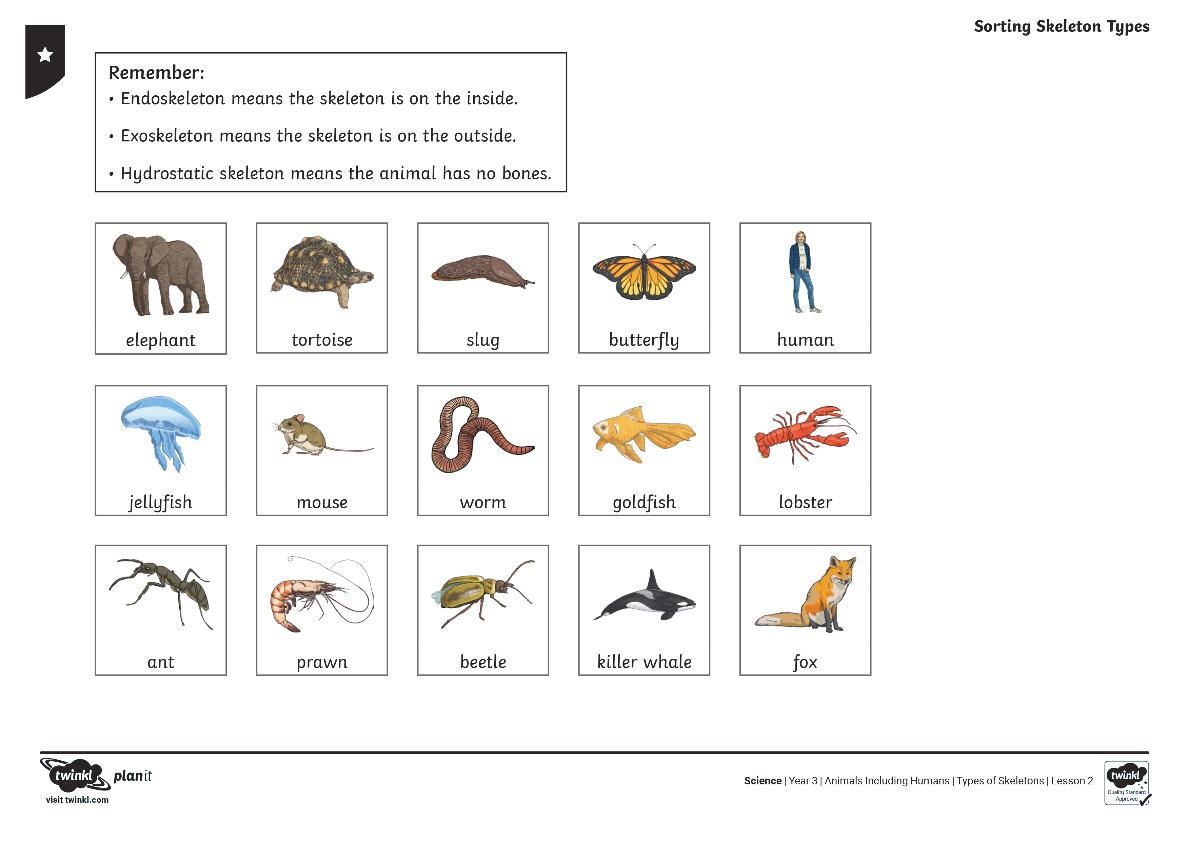 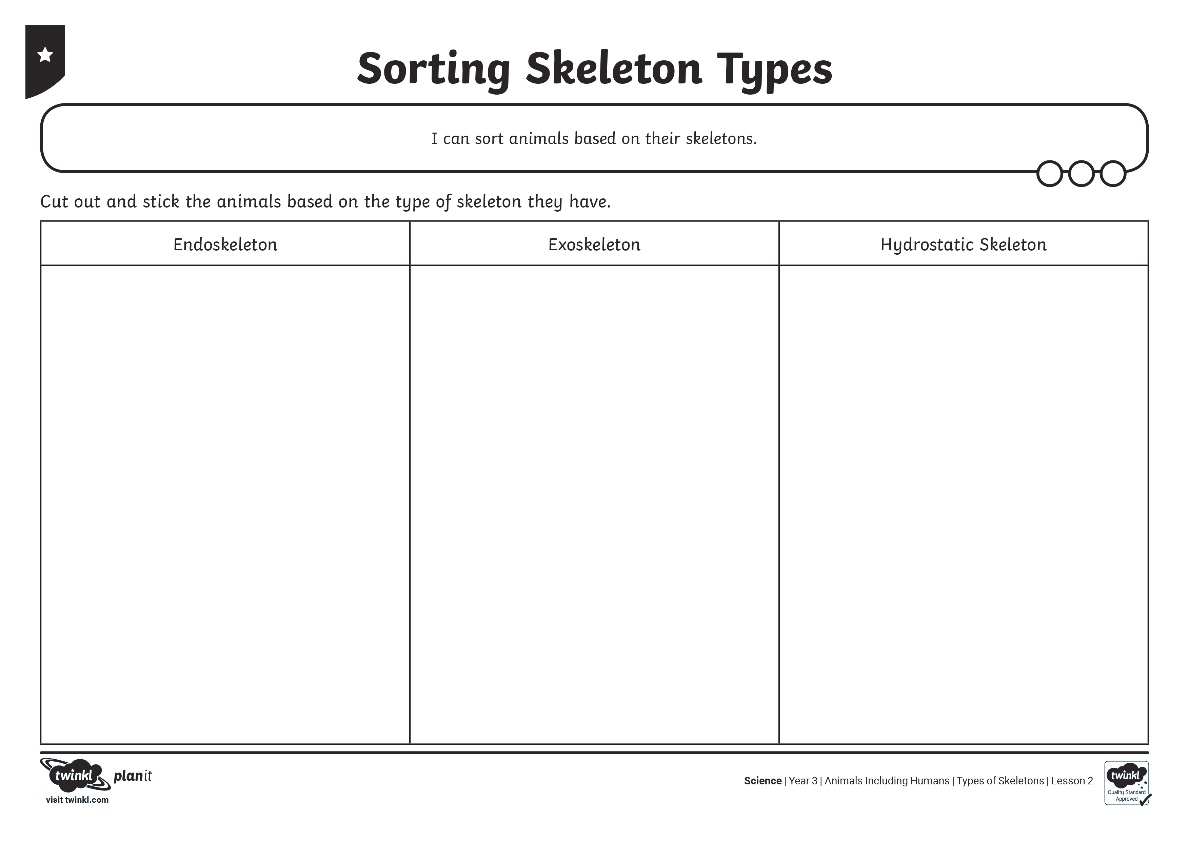 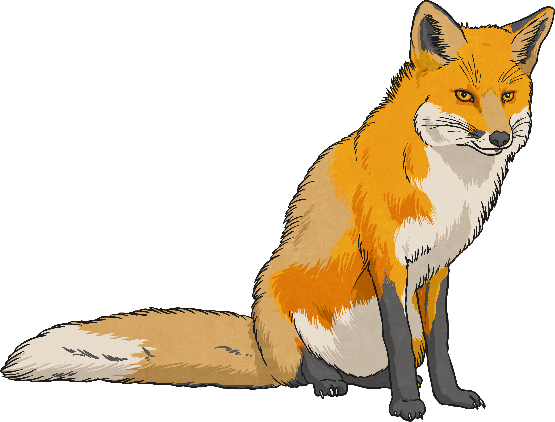 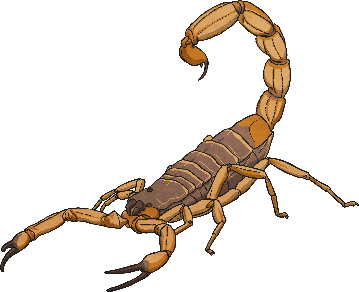 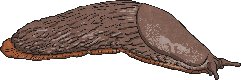 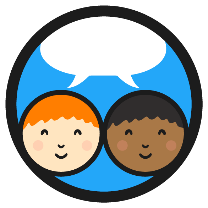 Pros and Cons of Different
Skeleton Types
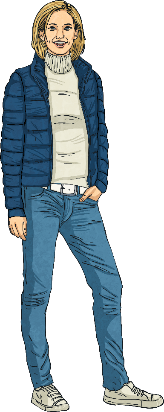 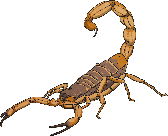 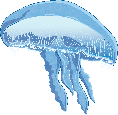 Grows with the body
Does not grow with the body
Cannot lift objects
Muscles are less flexible
More protection for the body
Body is more flexible
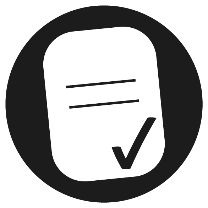 Aim
I can sort animals based on their skeletons.
Success Criteria
I can name the three different types of skeletons.
I can explain the pros and cons of different types of skeletons.